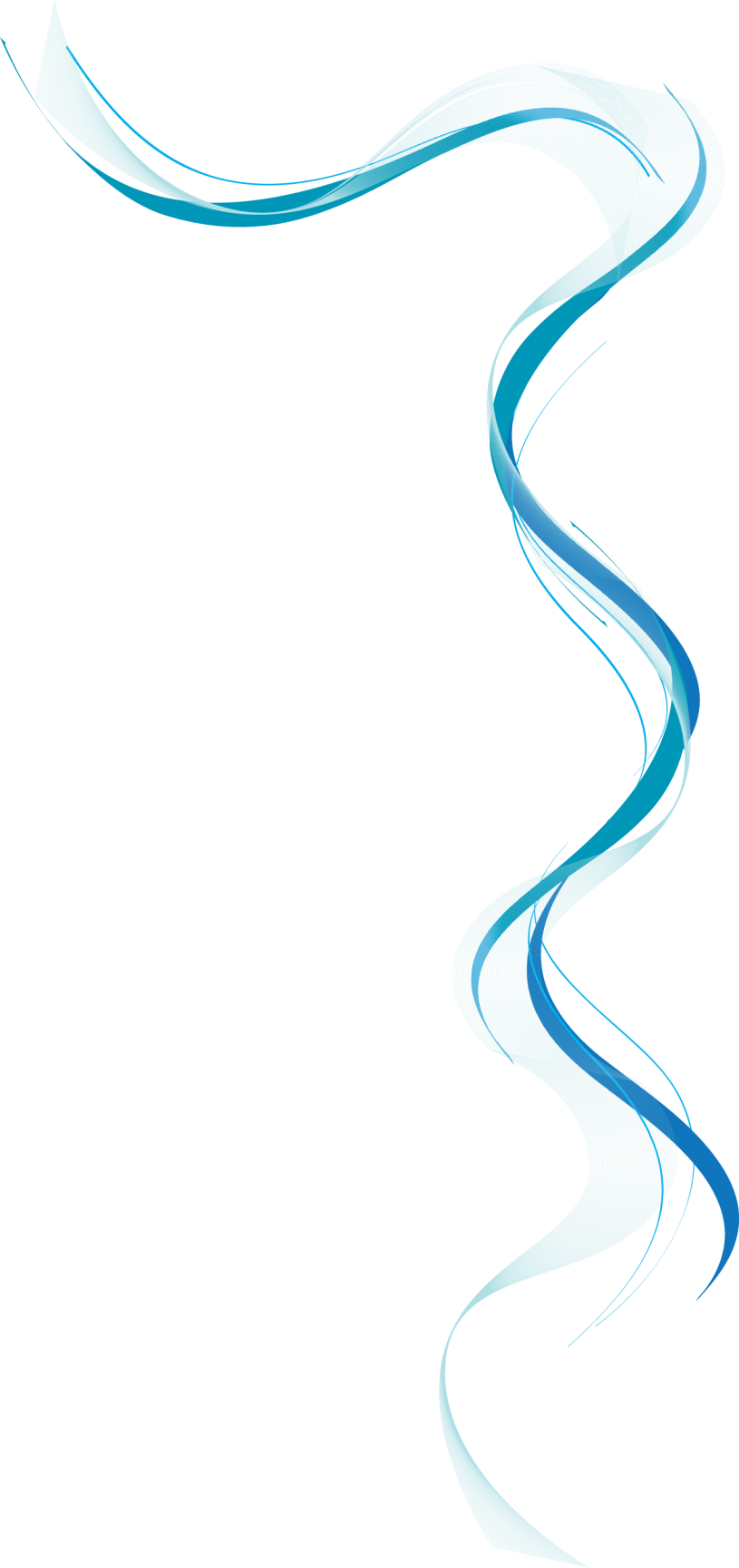 Benchmarking em Universidades e Faculdades
[Speaker Notes: Esta é outra opção para uma Visão Geral, diapositivos utilizando transições.]
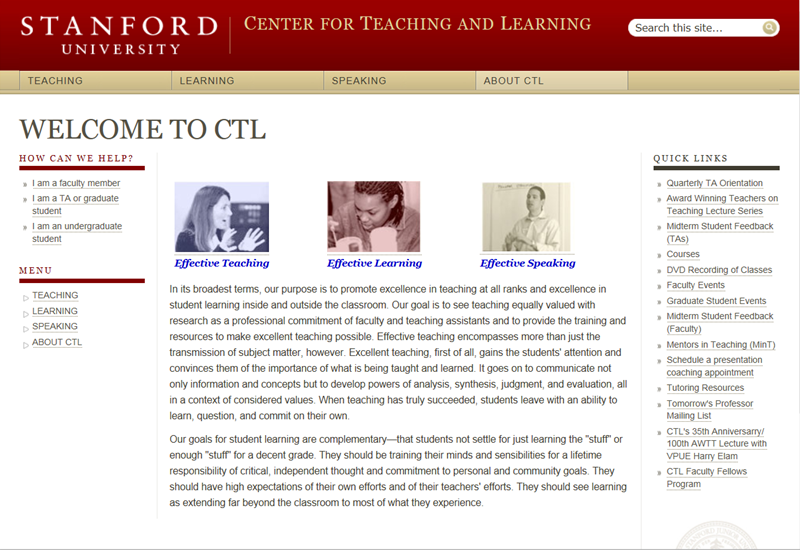 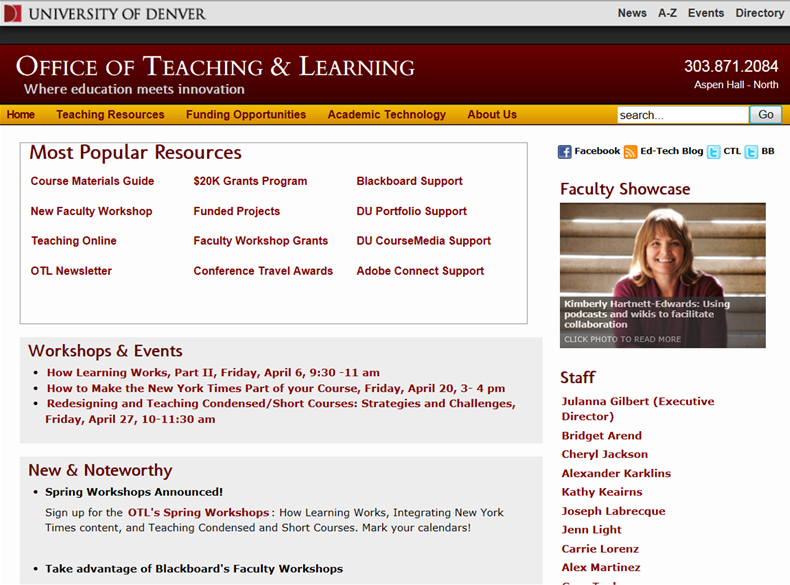 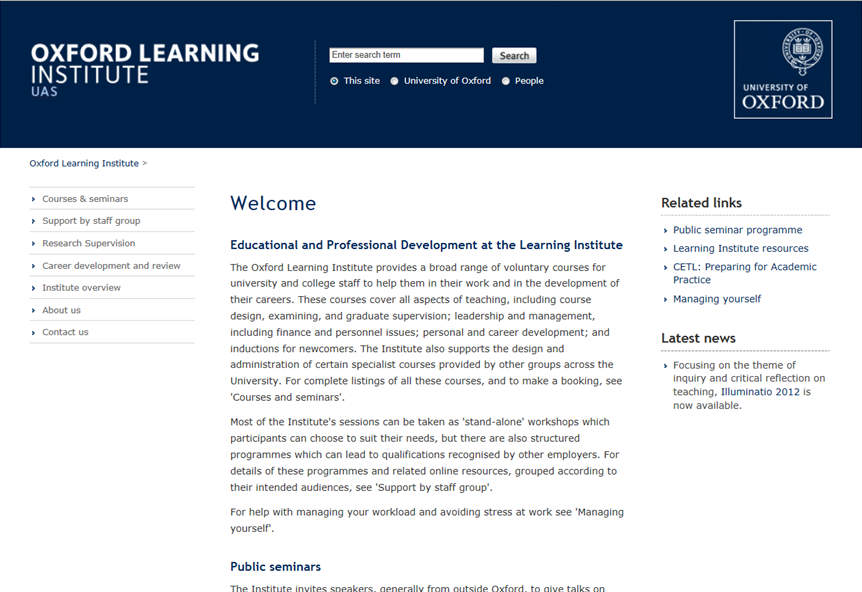 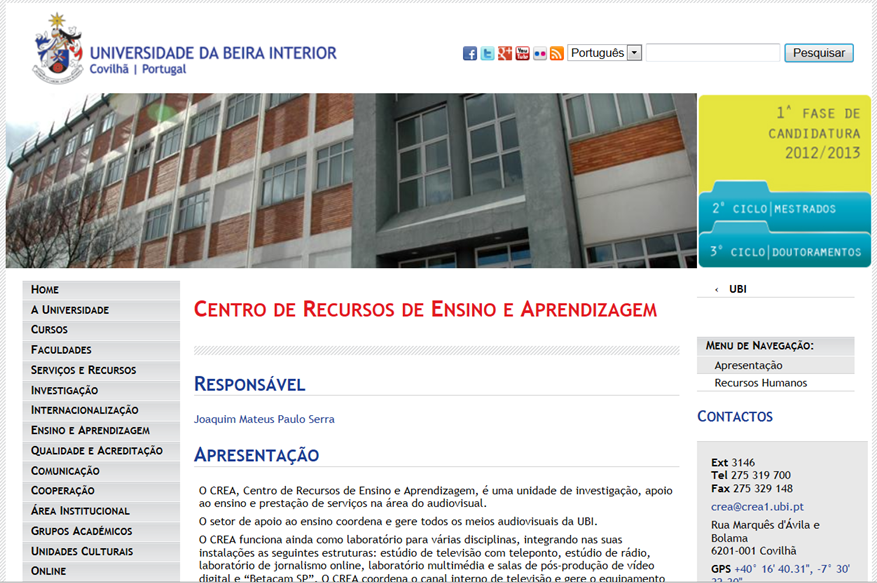 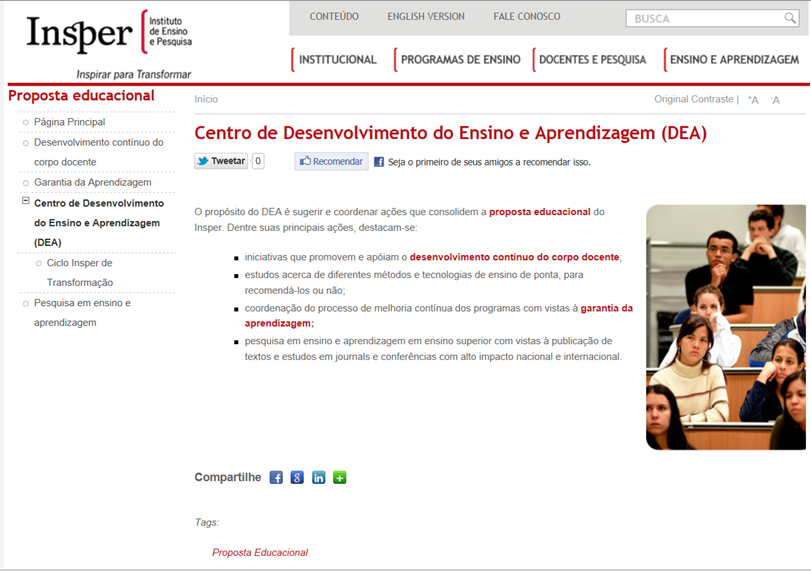